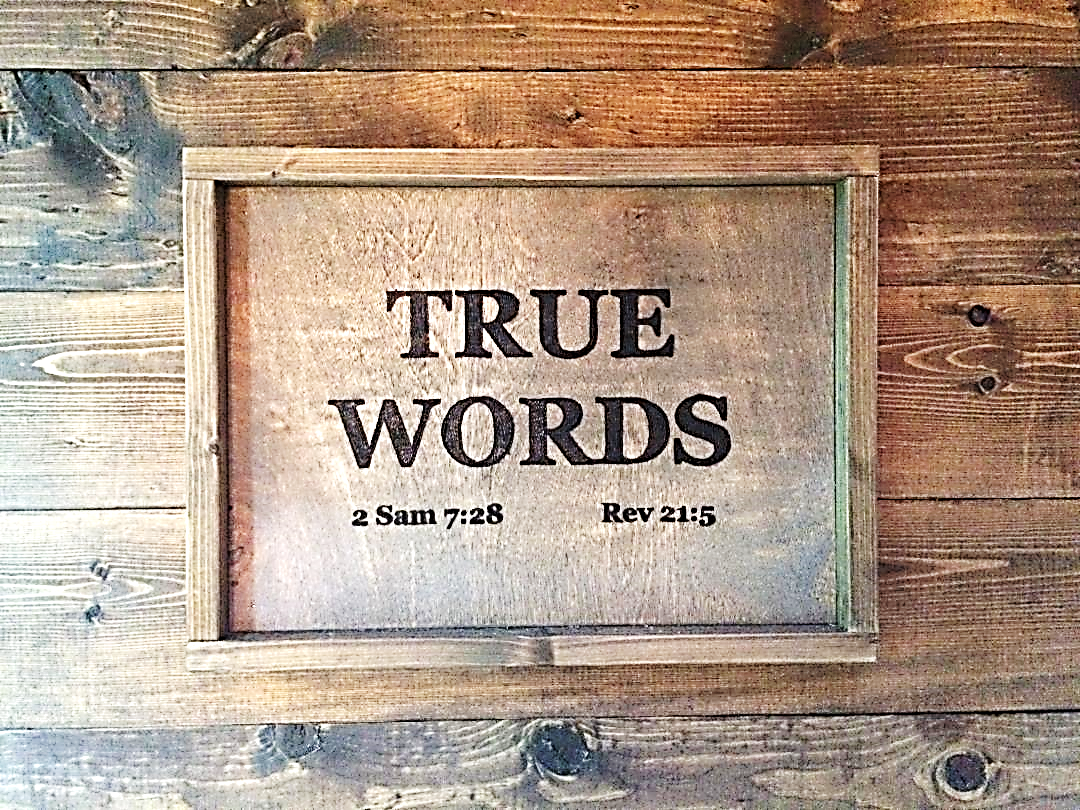 SERMON TITLE
Evil
From God
Job 2:7-9   So went Satan forth from the presence of the LORD, and smote Job with sore boils from the sole of his foot unto his crown.  8 And he took him a potsherd to scrape himself withal; and he sat down among the ashes.  9 Then said his wife unto him, Dost thou still retain thine integrity? curse God, and die.
True Words Christian Church
Job 2:10   But he said unto her, Thou speakest as one of the foolish women speaketh. What? shall we receive good at the hand of God, and shall we not receive evil? In all this did not Job sin with his lips.
True Words Christian Church
Proverbs 13:24   He that spareth his rod hateth his son: but he that loveth him chasteneth him betimes.
True Words Christian Church
Proverbs 23:13-14   Withhold not correction from the child: for if thou beatest him with the rod, he shall not die.  14 Thou shalt beat him with the rod, and shalt deliver his soul from hell.
True Words Christian Church
Amos 3:6   Shall a trumpet be blown in the city, and the people not be afraid? shall there be evil in a city, and the LORD hath not done it?
True Words Christian Church
Matthew 27:46   And about the ninth hour Jesus cried with a loud voice, saying, Eli, Eli, lama sabachthani? that is to say, My God, my God, why hast thou forsaken me?
True Words Christian Church
Acts 2:31   He seeing this before spake of the resurrection of Christ, that his soul was not left in hell, neither his flesh did see corruption.
True Words Christian Church
Deuteronomy 4:30-31   When thou art in tribulation, and all these things are come upon thee, even in the latter days, if thou turn to the LORD thy God, and shalt be obedient unto his voice;  31 (For the LORD thy God is a merciful God;) he will not forsake thee, neither destroy thee, nor forget the covenant of thy fathers which he sware unto them.
True Words Christian Church
Deuteronomy 31:6   Be strong and of a good courage, fear not, nor be afraid of them: for the LORD thy God, he it is that doth go with thee; he will not fail thee, nor forsake thee.
True Words Christian Church
Hebrews 13:5   Let your conversation be without covetousness; and be content with such things as ye have: for he hath said, I will never leave thee, nor forsake thee.
True Words Christian Church
Psalm 37:28   For the LORD loveth judgment, and forsaketh not his saints; they are preserved for ever: but the seed of the wicked shall be cut off.
True Words Christian Church
Deuteronomy 28:15   But it shall come to pass, if thou wilt not hearken unto the voice of the LORD thy God, to observe to do all his commandments and his statutes which I command thee this day; that all these curses shall come upon thee, and overtake thee:
True Words Christian Church
Deuteronomy 28:16-19   Cursed shalt thou be in the city, and cursed shalt thou be in the field.  17 Cursed shall be thy basket and thy store.  18 Cursed shall be the fruit of thy body, and the fruit of thy land, the increase of thy kine, and the flocks of thy sheep.  19 Cursed shalt thou be when thou comest in, and cursed shalt thou be when thou goest out.
True Words Christian Church
Deuteronomy 28:20   The LORD shall send upon thee cursing, vexation, and rebuke, in all that thou settest thine hand unto for to do, until thou be destroyed, and until thou perish quickly; because of the wickedness of thy doings, whereby thou hast forsaken me.
True Words Christian Church
Deuteronomy 28:21   The LORD shall make the pestilence cleave unto thee, until he have consumed thee from off the land, whither thou goest to possess it.
True Words Christian Church
Deuteronomy 28:22   The LORD shall smite thee with a consumption, and with a fever, and with an inflammation, and with an extreme burning, and with the sword, and with blasting, and with mildew; and they shall pursue thee until thou perish.
True Words Christian Church
Deuteronomy 28:23   And thy heaven that is over thy head shall be brass, and the earth that is under thee shall be iron.
True Words Christian Church
Deuteronomy 28:24-25   The LORD shall make the rain of thy land powder and dust: from heaven shall it come down upon thee, until thou be destroyed.  25 The LORD shall cause thee to be smitten before thine enemies: thou shalt go out one way against them, and flee seven ways before them: and shalt be removed into all the kingdoms of the earth.
True Words Christian Church
Deuteronomy 28:26-27   And thy carcase shall be meat unto all fowls of the air, and unto the beasts of the earth, and no man shall fray them away.  27 The LORD will smite thee with the botch of Egypt, and with the emerods, and with the scab, and with the itch, whereof thou canst not be healed.
True Words Christian Church
Deuteronomy 28:28-29   The LORD shall smite thee with madness, and blindness, and astonishment of heart:  29 And thou shalt grope at noonday, as the blind gropeth in darkness, and thou shalt not prosper in thy ways: and thou shalt be only oppressed and spoiled evermore, and no man shall save thee.
True Words Christian Church
Deuteronomy 28:30   Thou shalt betroth a wife, and another man shall lie with her: thou shalt build an house, and thou shalt not dwell therein: thou shalt plant a vineyard, and shalt not gather the grapes thereof.
True Words Christian Church
Deuteronomy 28:31-32   Thine ox shall be slain before thine eyes, and thou shalt not eat thereof: thine ass shall be violently taken away from before thy face, and shall not be restored to thee: thy sheep shall be given unto thine enemies, and thou shalt have none to rescue them.  32 Thy sons and thy daughters shall be given unto another people, and thine eyes shall look, and fail with longing for them all the day long: and there shall be no might in thine hand.
True Words Christian Church
Deuteronomy 28:33-34   The fruit of thy land, and all thy labours, shall a nation which thou knowest not eat up; and thou shalt be only oppressed and crushed alway:  34 So that thou shalt be mad for the sight of thine eyes which thou shalt see.
True Words Christian Church
Deuteronomy 28:35-36   The LORD shall smite thee in the knees, and in the legs, with a sore botch that cannot be healed, from the sole of thy foot unto the top of thy head.  36 The LORD shall bring thee, and thy king which thou shalt set over thee, unto a nation which neither thou nor thy fathers have known; and there shalt thou serve other gods, wood and stone.
True Words Christian Church
Deuteronomy 28:45   Moreover all these curses shall come upon thee, and shall pursue thee, and overtake thee, till thou be destroyed; because thou hearkenedst not unto the voice of the LORD thy God, to keep his commandments and his statutes which he commanded thee:
True Words Christian Church
Deuteronomy 28:46-48   And they shall be upon thee for a sign and for a wonder, and upon thy seed for ever.  47 Because thou servedst not the LORD thy God with joyfulness, and with gladness of heart, for the abundance of all things;  48 Therefore shalt thou serve thine enemies which the LORD shall send against thee, in hunger, and in thirst, and in nakedness, and in want of all things: and he shall put a yoke of iron upon thy neck, until he have destroyed thee.
True Words Christian Church
Deuteronomy 28:58-59   If thou wilt not observe to do all the words of this law that are written in this book, that thou mayest fear this glorious and fearful name, THE LORD THY GOD;  59 Then the LORD will make thy plagues wonderful, and the plagues of thy seed, even great plagues, and of long continuance, and sore sicknesses, and of long continuance.
True Words Christian Church
Deuteronomy 28:60-61   Moreover he will bring upon thee all the diseases of Egypt, which thou wast afraid of; and they shall cleave unto thee.  61 Also every sickness, and every plague, which is not written in the book of this law, them will the LORD bring upon thee, until thou be destroyed.
True Words Christian Church
Deuteronomy 28:62   And ye shall be left few in number, whereas ye were as the stars of heaven for multitude; because thou wouldest not obey the voice of the LORD thy God.
True Words Christian Church
Deuteronomy 28:63   And it shall come to pass, that as the LORD rejoiced over you to do you good, and to multiply you; so the LORD will rejoice over you to destroy you, and to bring you to nought; and ye shall be plucked from off the land whither thou goest to possess it.
True Words Christian Church
Deuteronomy 28:66   And thy life shall hang in doubt before thee; and thou shalt fear day and night, and shalt have none assurance of thy life:
True Words Christian Church
Deuteronomy 31:16-18   And the LORD said unto Moses, Behold, thou shalt sleep with thy fathers; and this people will rise up, and go a whoring after the gods of the strangers of the land, whither they go to be among them, and will forsake me, and break my covenant which I have made with them.  17 Then my anger shall be kindled against them in that day, and I will forsake them, and I will hide my face from them, and they shall be devoured, and many evils and troubles shall befall them; so that they will say in that day, Are not these evils come upon us, because our God is not among us?  18 And I will surely hide my face in that day for all the evils which they shall have wrought, in that they are turned unto other gods.
True Words Christian Church
Joshua 1:5   There shall not any man be able to stand before thee all the days of thy life: as I was with Moses, so I will be with thee: I will not fail thee, nor forsake thee.
True Words Christian Church
Joshua 10:14   And there was no day like that before it or after it, that the LORD hearkened unto the voice of a man: for the LORD fought for Israel.
True Words Christian Church
Joshua 24:20   If ye forsake the LORD, and serve strange gods, then he will turn and do you hurt, and consume you, after that he hath done you good.
True Words Christian Church
Judges 10:10-11   And the children of Israel cried unto the LORD, saying, We have sinned against thee, both because we have forsaken our God, and also served Baalim.  11 And the LORD said unto the children of Israel, Did not I deliver you from the Egyptians, and from the Amorites, from the children of Ammon, and from the Philistines?
True Words Christian Church
Judges 10:12-14   The Zidonians also, and the Amalekites, and the Maonites, did oppress you; and ye cried to me, and I delivered you out of their hand.  13 Yet ye have forsaken me, and served other gods: wherefore I will deliver you no more.  14 Go and cry unto the gods which ye have chosen; let them deliver you in the time of your tribulation.
True Words Christian Church
Judges 10:15-16   And the children of Israel said unto the LORD, We have sinned: do thou unto us whatsoever seemeth good unto thee; deliver us only, we pray thee, this day.  16 And they put away the strange gods from among them, and served the LORD: and his soul was grieved for the misery of Israel.
True Words Christian Church
Psalm 89:27-29   Also I will make him my firstborn, higher than the kings of the earth.  28 My mercy will I keep for him for evermore, and my covenant shall stand fast with him.  29 His seed also will I make to endure for ever, and his throne as the days of heaven.
True Words Christian Church
Psalm 89:30-32   If his children forsake my law, and walk not in my judgments;  31 If they break my statutes, and keep not my commandments;  32 Then will I visit their transgression with the rod, and their iniquity with stripes.
True Words Christian Church
Psalm 89:33-37   Nevertheless my lovingkindness will I not utterly take from him, nor suffer my faithfulness to fail.  34 My covenant will I not break, nor alter the thing that is gone out of my lips.  35 Once have I sworn by my holiness that I will not lie unto David.  36 His seed shall endure for ever, and his throne as the sun before me.  37 It shall be established for ever as the moon, and as a faithful witness in heaven. Selah.
True Words Christian Church
Jeremiah 23:38   But since ye say, The burden of the LORD; therefore thus saith the LORD; Because ye say this word, The burden of the LORD, and I have sent unto you, saying, Ye shall not say, The burden of the LORD;
True Words Christian Church
Jeremiah 23:39-40   Therefore, behold, I, even I, will utterly forget you, and I will forsake you, and the city that I gave you and your fathers, and cast you out of my presence:  40 And I will bring an everlasting reproach upon you, and a perpetual shame, which shall not be forgotten.
True Words Christian Church
Lamentations 5:20-22   Wherefore dost thou forget us for ever, and forsake us so long time?  21 Turn thou us unto thee, O LORD, and we shall be turned; renew our days as of old.  22 But thou hast utterly rejected us; thou art very wroth against us.
True Words Christian Church
2 Corinthians 4:8-10   We are troubled on every side, yet not distressed; we are perplexed, but not in despair;  9 Persecuted, but not forsaken; cast down, but not destroyed;  10 Always bearing about in the body the dying of the Lord Jesus, that the life also of Jesus might be made manifest in our body.
True Words Christian Church
Hebrews 11:27   By faith he forsook Egypt, not fearing the wrath of the king: for he endured, as seeing him who is invisible.
True Words Christian Church
1 Kings 14:7-8   Go, tell Jeroboam, Thus saith the LORD God of Israel, Forasmuch as I exalted thee from among the people, and made thee prince over my people Israel,  8 And rent the kingdom away from the house of David, and gave it thee: and yet thou hast not been as my servant David, who kept my commandments, and who followed me with all his heart, to do that only which was right in mine eyes;
True Words Christian Church
1 Kings 14:9   But hast done evil above all that were before thee: for thou hast gone and made thee other gods, and molten images, to provoke me to anger, and hast cast me behind thy back:
True Words Christian Church
1 Kings 14:10   Therefore, behold, I will bring evil upon the house of Jeroboam, and will cut off from Jeroboam him that pisseth against the wall, and him that is shut up and left in Israel, and will take away the remnant of the house of Jeroboam, as a man taketh away dung, till it be all gone.
True Words Christian Church
1 Kings 14:11-12   Him that dieth of Jeroboam in the city shall the dogs eat; and him that dieth in the field shall the fowls of the air eat: for the LORD hath spoken it.  12 Arise thou therefore, get thee to thine own house: and when thy feet enter into the city, the child shall die.
True Words Christian Church
Proverbs 9:10   The fear of the LORD is the beginning of wisdom: and the knowledge of the holy is understanding.
True Words Christian Church
Isaiah 36:12   But Rabshakeh said, Hath my master sent me to thy master and to thee to speak these words? hath he not sent me to the men that sit upon the wall, that they may eat their own dung, and drink their own piss with you?
True Words Christian Church
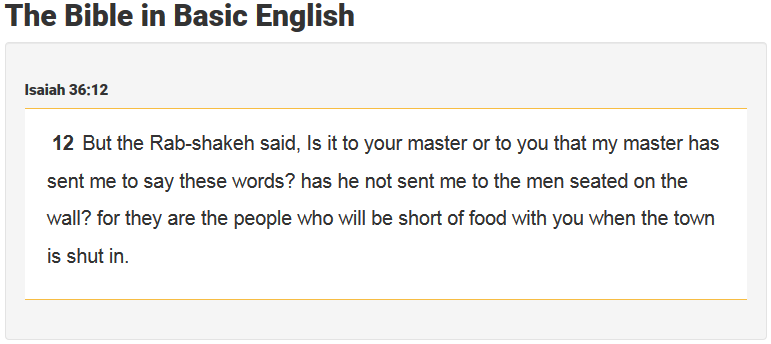 True Words Christian Church
Jeremiah 4:5-8   Declare ye in Judah, and publish in Jerusalem; and say, Blow ye the trumpet in the land: cry, gather together, and say, Assemble yourselves, and let us go into the defenced cities.  6 Set up the standard toward Zion: retire, stay not: for I will bring evil from the north, and a great destruction.  7 The lion is come up from his thicket, and the destroyer of the Gentiles is on his way; he is gone forth from his place to make thy land desolate; and thy cities shall be laid waste, without an inhabitant.  8 For this gird you with sackcloth, lament and howl: for the fierce anger of the LORD is not turned back from us.
True Words Christian Church
2 Samuel 17:14   And Absalom and all the men of Israel said, The counsel of Hushai the Archite is better than the counsel of Ahithophel. For the LORD had appointed to defeat the good counsel of Ahithophel, to the intent that the LORD might bring evil upon Absalom.
True Words Christian Church
1 Kings 21:21-22   Behold, I will bring evil upon thee, and will take away thy posterity, and will cut off from Ahab him that pisseth against the wall, and him that is shut up and left in Israel,  22 And will make thine house like the house of Jeroboam the son of Nebat, and like the house of Baasha the son of Ahijah, for the provocation wherewith thou hast provoked me to anger, and made Israel to sin.
True Words Christian Church
2 Kings 21:12   Therefore thus saith the LORD God of Israel, Behold, I am bringing such evil upon Jerusalem and Judah, that whosoever heareth of it, both his ears shall tingle.
True Words Christian Church
Jeremiah 45:5   And seekest thou great things for thyself? seek them not: for, behold, I will bring evil upon all flesh, saith the LORD: but thy life will I give unto thee for a prey in all places whither thou goest.
True Words Christian Church
Psalm 119:71   It is good for me that I have been afflicted; that I might learn thy statutes.
True Words Christian Church
Judges 9:23   Then God sent an evil spirit between Abimelech and the men of Shechem; and the men of Shechem dealt treacherously with Abimelech:
True Words Christian Church
1 Samuel 16:14   But the Spirit of the LORD departed from Saul, and an evil spirit from the LORD troubled him.
True Words Christian Church
1 Samuel 16:15   And Saul's servants said unto him, Behold now, an evil spirit from God troubleth thee.
True Words Christian Church
1 Samuel 16:16   Let our lord now command thy servants, which are before thee, to seek out a man, who is a cunning player on an harp: and it shall come to pass, when the evil spirit from God is upon thee, that he shall play with his hand, and thou shalt be well.
True Words Christian Church
1 Samuel 16:23   And it came to pass, when the evil spirit from God was upon Saul, that David took an harp, and played with his hand: so Saul was refreshed, and was well, and the evil spirit departed from him.
True Words Christian Church
1 Samuel 18:10   And it came to pass on the morrow, that the evil spirit from God came upon Saul, and he prophesied in the midst of the house: and David played with his hand, as at other times: and there was a javelin in Saul's hand.
True Words Christian Church
1 Samuel 19:9   And the evil spirit from the LORD was upon Saul, as he sat in his house with his javelin in his hand: and David played with his hand.
True Words Christian Church
Psalm 119:103   How sweet are thy words unto my taste! yea, sweeter than honey to my mouth!
True Words Christian Church
2 Corinthians 2:14-15   Now thanks be unto God, which always causeth us to triumph in Christ, and maketh manifest the savour of his knowledge by us in every place.  15 For we are unto God a sweet savour of Christ, in them that are saved, and in them that perish:
True Words Christian Church
2 Corinthians 2:16-17   To the one we are the savour of death unto death; and to the other the savour of life unto life. And who is sufficient for these things?  17 For we are not as many, which corrupt the word of God: but as of sincerity, but as of God, in the sight of God speak we in Christ.
True Words Christian Church